РАЗВИТИЕ ТВОРЧЕСКИХ СПОСОБНОСТЕЙ ДЕТЕЙ.
ТЕАТРАЛЬНАЯ ДЕЯТЕЛЬНОСТЬ
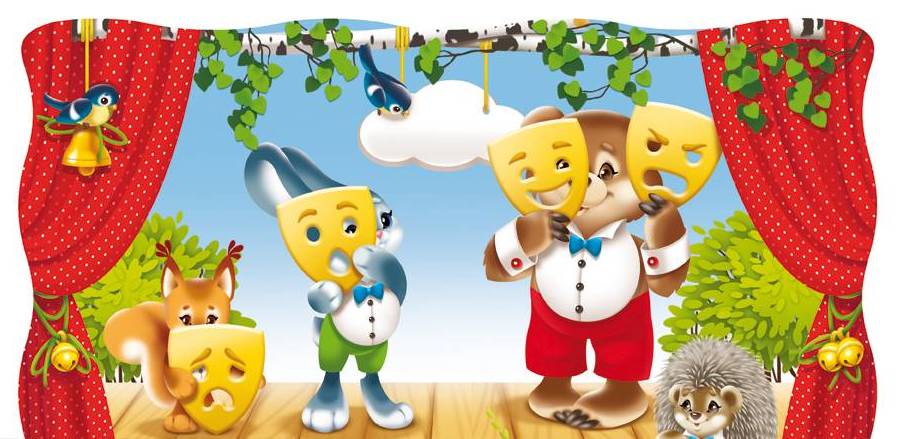 Королькова Ольга Михайловна
Понятие «творчество» имеет многозначный характер и в литературе трактуется по-разному. В широком смысле творчество понимается, как деятельность, результат которой – создание новых материальных и духовных ценностей, отличающихся неповторимостью, оригинальностью и культурно-исторической уникальностью. Иначе говоря, новизна результата творческой деятельности носит объективный характер, поскольку создаёт то, чего раньше не существовало.
Творчество – постоянный спутник детского развития. «Творческая деятельность ребёнка – первый основополагающий этап присвоения социокультурного опыта» (А.Б. Брушлинский, Л.С. Выготский, В.Т. Кудрявцев, Н.Н. Поддьяков и другие).
Таким образом, в дошкольном возрасте закладываются основы творческой деятельности ребёнка, которые воплощаются в развитии способности к замыслу и его реализации, в умении комбинировать свои знания и представления, искренней передачи своих чувств.
ОДНИМ из путей, по которому развивается детское творчество, является мир искусства, а генетической основой художественного творчества – детская игра. Игра – наиболее доступный ребенку и интересный для него способ переработки и выражения впечатлений, знаний и эмоций. Театрализованная игра как один из ее видов является эффективным средством социализации дошкольника в процессе осмысления им нравственного подтекста литературного или фольклерного произведения. В театрализованной игре осуществляется эмоциональное развитие: дети знакомятся с чувствами, настроениями героев, осваивают способы их внешнего выражения, осознают причины того или иного настроя. Велико значение театрализованной игры и для речевого развития (совершенствование диалогов и монологов, освоение выразительности речи). Наконец, театрализованная игра является средством самовыражения и самореализации ребенка.
«Волшебный край!» - так когда-то назвал театр великий русский поэт А.С.Пушкин. Чувства поэта разделяют и взрослые, и дети, соприкоснувшиеся с этим удивительным видом искусства. Театр является одной из самых ярких красочных и доступных восприятию дошкольника сфер искусства. Он развивает воображение и фантазию, способствует творческому развитию ребёнка и формированию базиса его личностной культуры. Вся наша жизнь - это большая сцена и то, какую роль выбирает ребёнок в этой жизни, зависит от его первого дошкольного опыта, где он получает не только информацию об окружающем мире, законах общества, красоте человеческих отношений, но и учится жить в этом мире, строить свои отношения.
Мир детства, внутренний мир ребёнка - ключ ко многим волнующим проблемам нашей жизни. Раскрыть заветную дверь в мир детского сознания помогает игра. Дети верят в чудеса и в то, что где-то на земле есть необыкновенная сказочная страна, в которой птицы и звери, простая домашняя утварь и люди могут говорить друг с другом и жить в дружбе, где дружба побеждает злое колдовство. И эта волшебная страна существует, и называется она Театр!
Сказочные представления в театре вводят ребёнка в мир птиц и животных, способных говорить, думать и поступать по-человечески. Ребёнок проникается этими чувствами, переживает вместе с ними, а вместе с тем постигает простую и сложную, поучительную и убедительную правду жизни. Театрализованная деятельность - это мостик, который помогает детям попасть в их дальнейшую взрослую жизнь и сформировать положительный опыт восприятия окружающей действительности.
Характерными особенностями театрализованных игр являются литературная или фольклорная основа их содержания и наличие зрителей. Их можно разделить на две основные группы: драматизации и режиссерские (каждая из них, в свою очередь, подразделяется на несколько видов).
В играх - драматизациях ребенок, исполняя роль в качестве «артиста», самостоятельно создает образ с помощью комплекса средств вербальной и невербальной выразительности. Видами драматизации являются игры-имитации образов животных, людей, литературных персонажей; ролевые диалоги на основе текста; инсценировки произведений; постановки спектаклей по одному или нескольким произведениям; игры-импровизации с разыгрыванием сюжета (или нескольких сюжетов) без предварительной подготовки.
В режиссерской игре «артистами являются игрушки или их заместители, а ребенок, организуя деятельность как «сценарист и режиссер», управляет «артистами». «Озвучивая» героев и комментируя сюжет, он использует разные средства вербальной выразительности. Виды режиссерских игр определяются в соответствии с разнообразием театров, используемых в детском саду: настольный, плоскостной и объемный, кукольный (бибабо, пальчиковый, марионеток) и т.д.
Система работы по развитию театрализованной деятельности делится на три этапа:
1. художественное восприятие литературных и фольклорных произведений;
2. освоение специальных умений для становления основных («актер», «режиссер») и дополнительных позиций («сценарист», «оформитель», «костюмер»);
3. самостоятельная творческая деятельность.
Педагогическая задача усложняется синтетической природой театрализованной деятельности, в которой восприятие, мышление, воображение, речь выступают в тесной взаимосвязи друг с другом и проявляются в разных видах детской активности (речевая, двигательная, музыкальная и пр.).
Значит, театрализованная деятельность интегративна, причем активность и творчество проявляются в трех аспектах:
1. в создании драматического содержания, т.е. в интерпретации, переосмыслении заданного литературным текстом сюжета или сочинении вариативного либо собственного сюжета;
2. в исполнении собственного замысла, т.е. в умении адекватно воплощать художественный образ с помощью разных средств выразительности: интонации, мимики, пантомимики, движения, напева;
3. в оформлении спектакля – в создании (подбор, изготовление, нестандартное использование) декораций, костюмов, музыкального сопровождения, афиш, программок.
Из-за этих особенностей театрализованной деятельности по отношению к ней чаще используется термин «театрально-игровая деятельность». В программе «Детство» театрально-игровая деятельность детей рассматривается в двух взаимосвязанных аспектах:
1. как разновидность художественной деятельности она входит в раздел «Ребенок в мире художественной литературы, изобразительного искусства и музыки», где интегрируется со следующими видами деятельности: литературная, музыкальная и изобразительная;
2. как творческая сюжетная игра, бытующая в самостоятельном игровом опыте ребенка, она представлена в разделе «В игре ребенок развивается, познает мир, общается».
Цель, задачи.
Цель : развитие творческих способностей у детей дошкольного возраста через театрализованную деятельность.
Задачи:
Побуждать в душе каждого ребёнка чувство прекрасного и прививать любовь к искусству.
Познакомить детей с различными видами театра.
Прививать детям первичные навыки в области театрального искусства (использование мимики, жестов, голоса).
Обучать приёмам кукловождения  различных видов кукол.
Учить детей разыгрывать несложные представления по знакомым литературным произведениям.
Развивать эмоциональность и выразительность речи у дошкольников.
Воспитывать дружеские взаимоотношения во время театрализации.
В работе с детьми раннего возраста предпочтение отдаётся театрализованной деятельности, потому что она помогает быстрее адаптироваться к детскому саду. Малыши охотно изображают различных животных, с удовольствием перевоплощаются в котят, собачек, маленьких козлят и т.д.
Драматизация – одна из групп театрализованной игры. В играх – драматизациях ребенок – артист самостоятельно создает образ с помощью комплекса средств выразительности (интонация, мимика, пантомима), производит собственные действия исполнения роли. В игре – драматизации ребенок использует какой–либо сюжет, сценарий которого заранее существует, но не является жестким каноном, а служит канвой, в пределах которой развивается импровизация. Игра – драматизация – это маленький спектакль и, в то же время, переходная форма от игры к искусству. Близость к игре как ведущему виду деятельности ребенка, характерное для игры перевоплощение в образ того или иного персонажа превращают этот вид деятельности в один из самых любимых детьми. Каждая сказка проигрывается неоднократно. Она повторяется (но это будет каждый раз другая сказка) до тех пор, пока каждый ребенок не проиграет все роли, которые он хочет. В традиционной педагогике игры-драматизации относят к творческим.
Формируя интерес к играм – драматизациям, необходимо как можно больше читать и рассказывать детям сказки и другие литературные произведения. 
Каждый день я   ребятам читала произведения из  разных жанров, стараясь голосом и мимикой передать характер героев.
Вместе с ребятами мы обыгрывали потешки («Кисонька - мурысонька», «У Алёнки в гостях» и другие), произведения А. Барто («Зайка», «Бычок»), имитировали движения различных животных (кошечка, лисичка, медведь, волк и других животных). А также драматизировали сказки – «Курочка ряба», «Репка». Конечно же, малыши ещё не в совершенстве передают образы героев, но они очень стараются. А какое удовольствие это им доставляет! Чтобы дети развивались творчески в играх-драматизациях, я предлагала им поиграть с игрушками-зверушками, пофантазировать, как с ними можно обыграть различные действия. А ещё ребята, самостоятельно использовали театр, разговаривали от имени героев сказок, действовали с картинками - героями.
С целью формирования представлений о дружбе, развитии доброжелательного отношения к окружающим, желании поддержать друга были проведены игры: «Угадай название сказки», «Назови друга ласково», «Изобрази отгадку» (с помощью мимики и жестов изобразить героев сказки), «Изменю себя друзья, догадайтесь, кто же я?», беседы: «Скажи хорошее о друге», «Как можно пожалеть». А также игры на развитие умений составлять последовательный сюжет произведения: «Любимые сказки», «Из какой сказки иллюстрация?»
Театральная деятельность позволяет формировать опыт социальных навыков поведения благодаря, тому, что каждое литературное произведение или сказка для детей дошкольного возраста всегда имеют нравственную направленность (дружба, доброта, смелость). Благодаря сказке ребенок познает мир умом и сердцем. И не только познает, но и выражает свое собственное отношение к добру и злу. Любимые герои становятся образцом для подражания и отождествления. Именно
способность ребенка к такой идентификации с полюбившимся образом позволяет педагогам через театральную деятельность отыскать позитивное влияние на детей.
В средней группе дети участвовали в постановках сказок: «Теремок», «Под грибом», «Колобок – колючий бок», также были драматизированы отрывки из сказки «Три поросёнка». Детям был показан настольный театр «Колобок – колючий бок», «Под грибом», «Про машину», «Три поросёнка», 
Театрализованная деятельность позволяет решать многие задачи программы детского сада: от ознакомления с общественными явлениями, формирования элементарных математических представлений до физического совершенствования.
Работа с родителями
Я считаю, что успешное решение задач по развитию творческих способностей дошкольников через театрализованную деятельность возможно только при тесном сотрудничестве всех субъектов педагогического процесса. Особо важным считаю организацию сотрудничества с семьей. Только при соблюдении активности и заинтересованности родителей, их личный пример – важнейшее условие обеспечение успешности организуемой работы. Объединение педагогов, детей и родителей в совместной работе по приобщению к миру творчества и театра позволяет совершенствовать педагогическую подготовленность родителей вопросах воспитания собственных детей.  
В своей работе с родителями я ставила следующие задачи:
Заинтересовать родителей развитием театрализованной деятельности детей.
Познакомить родителей с разнообразием театров.
Информировать родителей о художественных произведениях, рекомендуемых для чтения.
Рассказать родителям о создании театра дома.
Вовлечь родителей в жизнь детского сада.
Дети стали больше проявлять участие в играх, повысилась активность и инициативность.
Дети овладели в соответствии с возрастом техникой управления куклами различных видов театра.
Через театрализованную  игру дети освоили невербальные средства общения: жесты, мимика, движения.
У детей развиваются нравственно-коммуникативные и волевые качества.
Дети стали эмоциональнее и выразительнее исполнять песни, танцы, стихи.
У детей появилось желание придумывать и рассказывать сказки, истории.
Активизировался словарь детей, её  интонационный строй, улучшается диалогическая речь.
Дети стали раскрепощаться и творить.
Каждый человек стремится к счастью. А чтобы сделать ребёнка счастливым, надо возвысить его духовно и приобщить к творчеству, удовлетворить его внутренние желания; потребность в красоте, доброте, любви, истине, справедливости.
Подводя итоги проделанной работы, можно сказать, что вопрос о развитии творческих способностей через театрализованную деятельность является актуальным, и я рекомендую его использовать коллегам, уделяющим большое внимание творческому развитию дошкольников.